ИСПОЛЬЗОВАНИЕ МЕТОДА НАГЛЯДНОГО МОДЕЛИРОВАНИЯ В ПРОЦЕССЕ ФОРМИРОВАНИЯ РЕЧИ ДОШКОЛЬНИКОВ
УЧИТЕЛЬ-ЛОГОПЕД МДОУ №1ПРОКЛОВА НАТАЛЬЯ АЛЕКСАНДРОВНА
Наглядное моделирование -
Деятельность воспитателей и детей по замещению  существенных свойств изучаемого объекта, создание его заместителя (предмета, картинки, схематического изображения) и работа с ним.
Цель:
Обеспечить успешное освоение детьми знаний об особенностях объектов и явлений окружающего мира.
Научить детей передавать эти знания в различных формах речевых высказываний.
этапы работы с моделью
знакомство с графическим образом модели;
дешифровка модели;
непосредственно работа с моделью.
Модели могут использоваться:
В групповой образовательной деятельности по развитию речи;
В индивидуальной образовательной деятельности;
В самостоятельной образовательной  деятельности детей.
Задачи решаемые при использовании метода наглядного моделирования:
формирование лексико-грамматических представлений;
работа со звуками;
развитие словаря и связной речи;
подготовка к обучению грамоте.
Формирование лексико-грамматических представлений
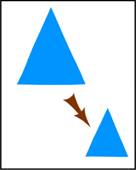 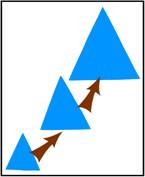 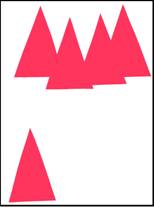 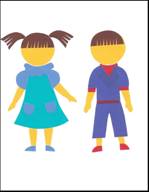 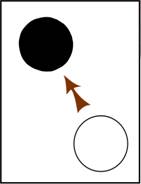 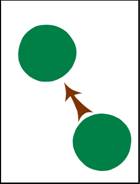 РАБОТА С ПРЕДЛОГАМИ
Работа над зввукопроизношением.
Обозначение артикуляционных упражнений.
Автоматизация поставленных звуков.
Усвоение артикуляционного уклада звука.
Дифференциация сходных по звучанию и произношению звуков.
Анализ звуковых рядов.
НАЗВАНИЯ  УПРАЖНЕНИЙ
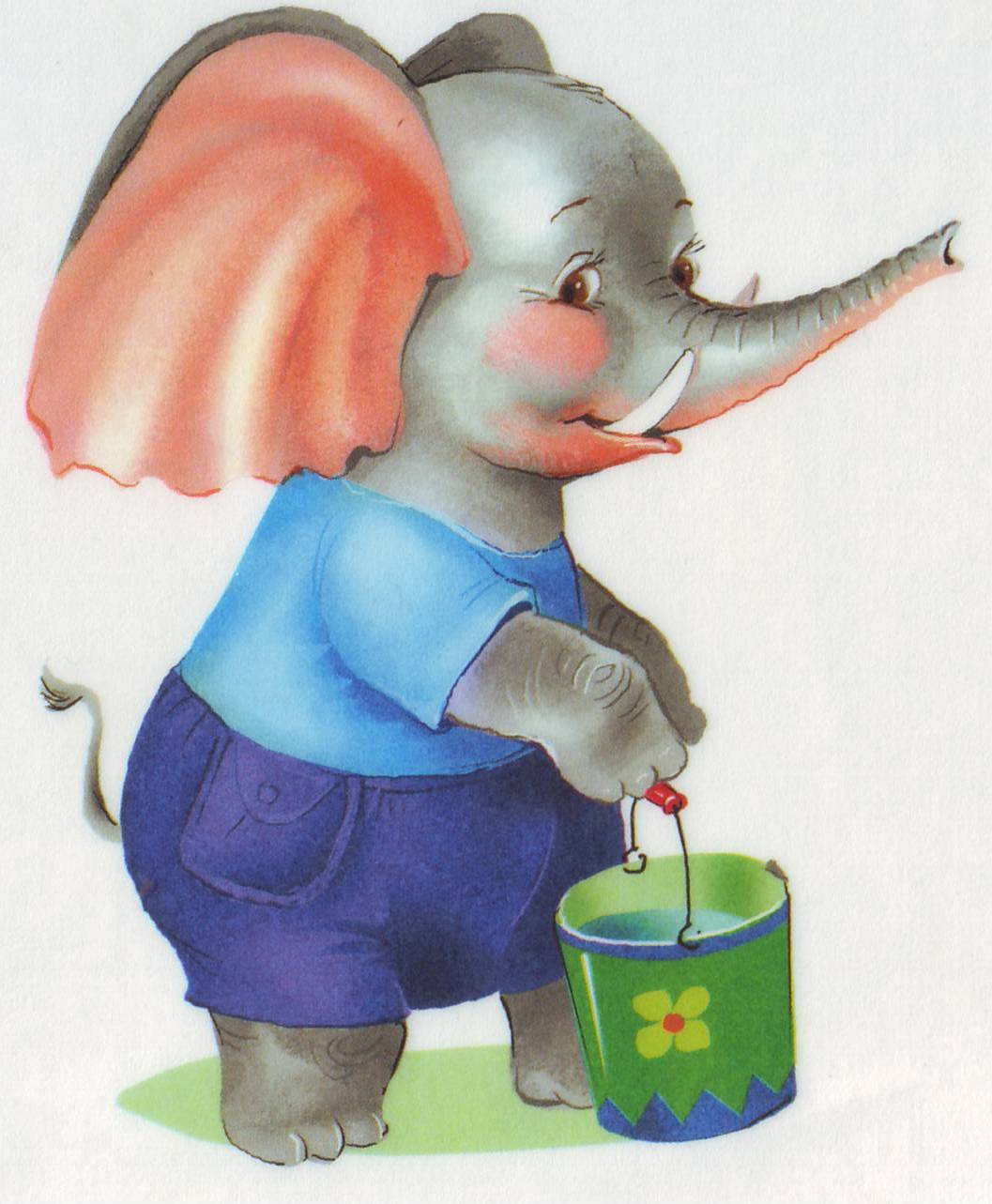 Закрепление артикуляционных укладов
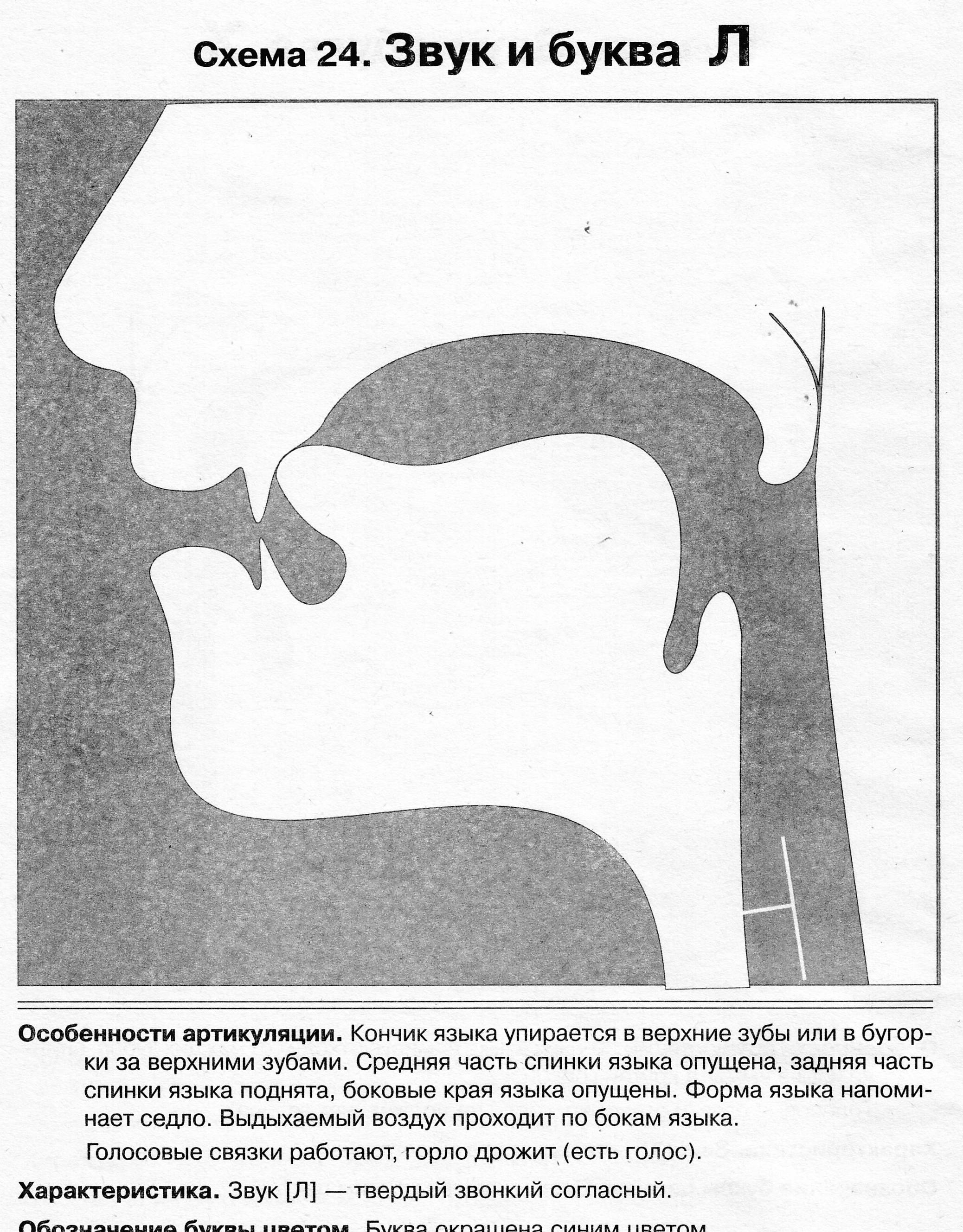 Автоматизация звука в тексте (мнемотаблица)
Работа над связной речью:
Составление предложений.
Пересказ текста.
Составление описательного рассказа.
Составление рассказа по сюжетной картине или серии сюжетных картин.
Составление рассказа по замыслу.
Составление рассказа из личного опыта.
Работа над предложением.
Горизонтальная линия – слово.
Короткая вертикальная линия – начало предложения.
Точка – конец предложения.
Дополнительные символы:
Δ – предлог или союз.
? - прилагательное.
→ - глагол.
Пересказ текста
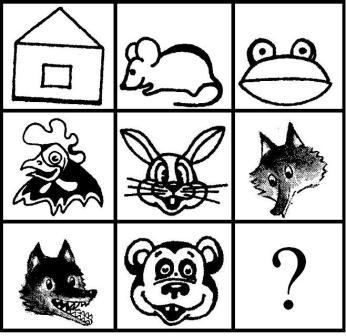 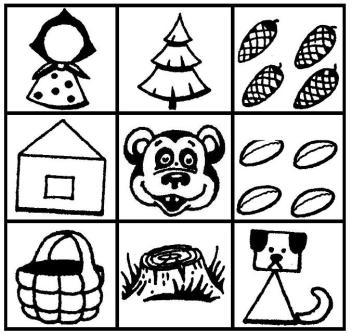 Описательный рассказ
Приемы в работе над текстом.
Картинно –графический план.
Мнемотаблицы.
Фрагменты картин.
Контрастные рамки.
Критерии оценки рассказов          (О.С. Ушакова):
Содержательность – насколько полно ребенок передал содержание текста или рассказа.
Логическая последовательность – логический переход от одной части рассказа к другой.
Грамматическая правильность речи.
Богатство языковых форм.
Подготовка к обучению грамоте.
Характеристика звука.
Звуко – буквенный анализ и синтез слогов, слов.
Определение места звука в слове.
Дифференциация звуков по твердости – мягкости.
Создание зрительного образа букв с помощью различных материалов (камушки, пуговицы, пластилин, палочки, руки и т.д.).
Выводы:
Наглядное моделирование, как особый вид умственной деятельности позволяет оптимизировать процесс формирования словесло-логического мышления и развития речи дошкольников.
На основе моделей у детей складывается представление о структуре высказывания, способах связи между предложениями и частями речи.
Наглядное моделирование реализует принцип наглядности в обучении.
Спасибо за внимание !